CONOCIMIENTO DIDÁCTICO DEL CONTENIDO
CONOCIMIENTO
CIENTÍFICO
CLARIFICACIÓN CONCEPTUAL
CONTEXTUALI-ZACIÓN PROBLEMAS RELEVANTES
ANÁLISIS DEL CURRICULUM
CONOCINTO
PREVIO
CONSTRUIR UN MAPA CONCEPTUAL DE REFERENCIA
DISEÑO DE UNA PROPUESTA DIDÁCTICA
¿Qué queremos enseñar? ¿Qué queremos que aprendan?
Naturaleza celular de la materia viva
La materia viva está hecha con elementos químicos existentes en el planeta.
Estos elementos organizados entre si constituyen las células, que son la base de la vida. Estructura celular.
Materia que realiza funciones: nutrición, relación y reproducción.
Estas funciones requieren de estructuras celulares determinadas y de tipos de células determinadas (tejidos y órganos).
Los seres vivos los clasificamos en taxones en función a unas características y  con una jerarquía determinada.
¿Para qué queremos que aprendan?
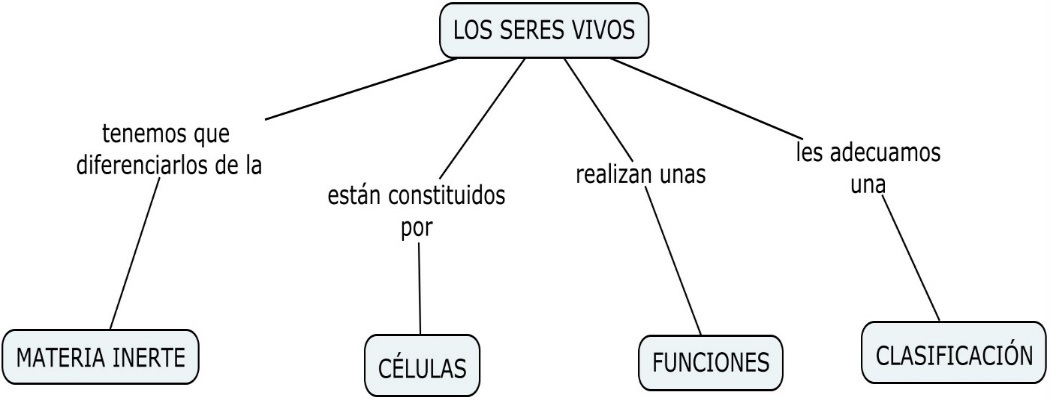 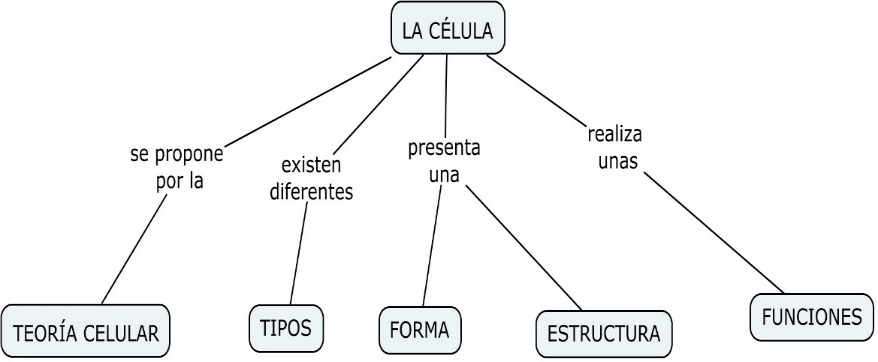 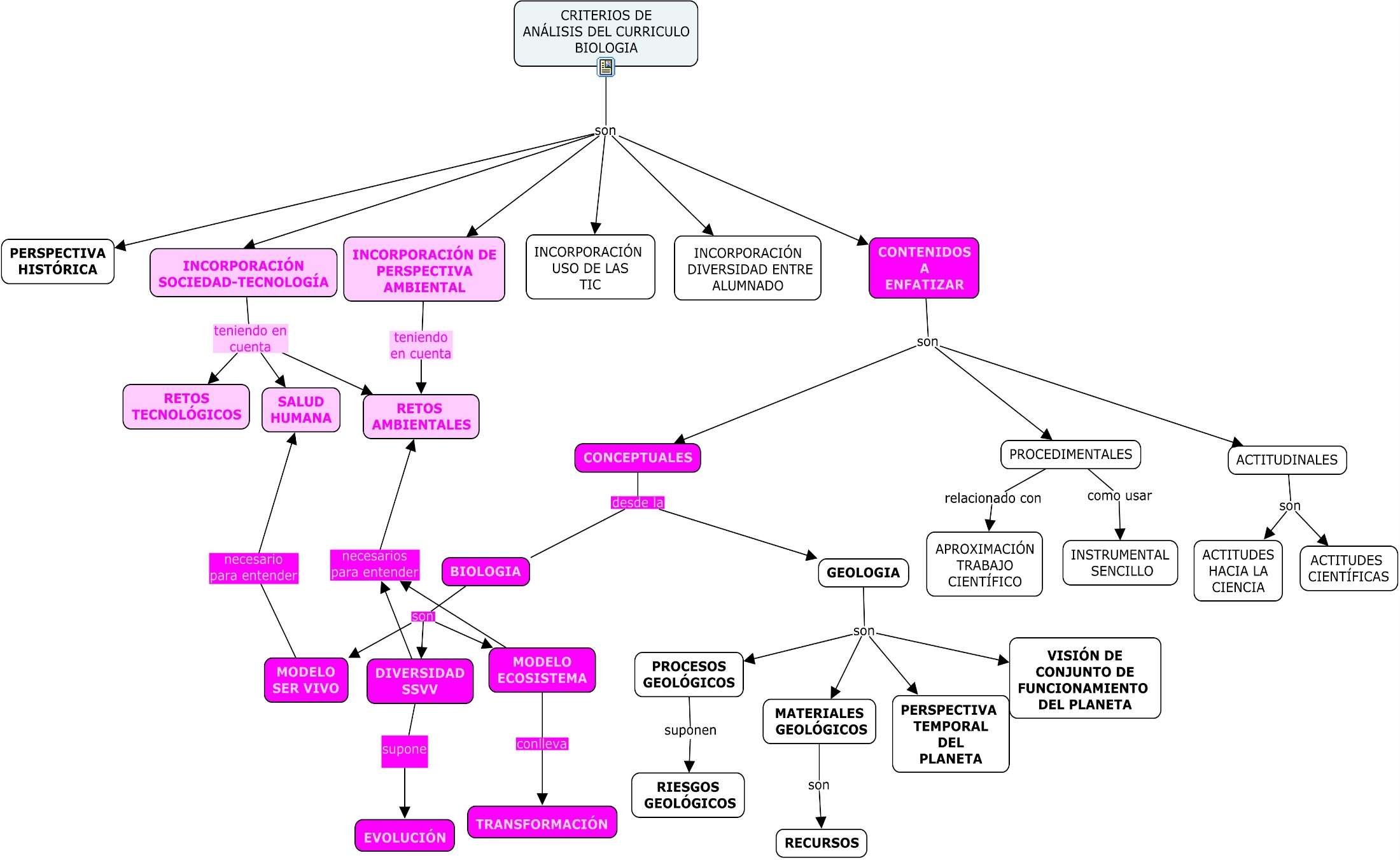 Ideas para contextualizar
Realizar Actv 4 CONTEXTUALIZACIÓN DE LOS CONTENIDOS
Obtener ideas de la LOMCE:
1. Introducción
2. elementos transversales
3. Pensar en conceptos e ideas que ayuden a contextualizar el conocimiento del MCR. Y pensar en posibles actividades.
4. OPCIONAL:
Identificar ideas centrales
Lectura artículo Gavidia
Mapas conceptuales realizados el 15 de diciembre
Identificar previamente  los CONCEPTOS con los que vamos a realizar el mapa
Establecer reconciliaciones integradoras a través de enlaces cruzados
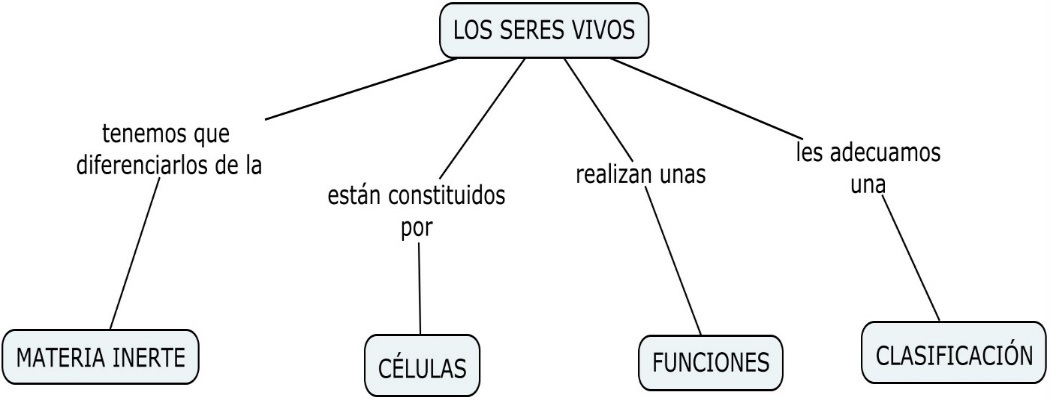 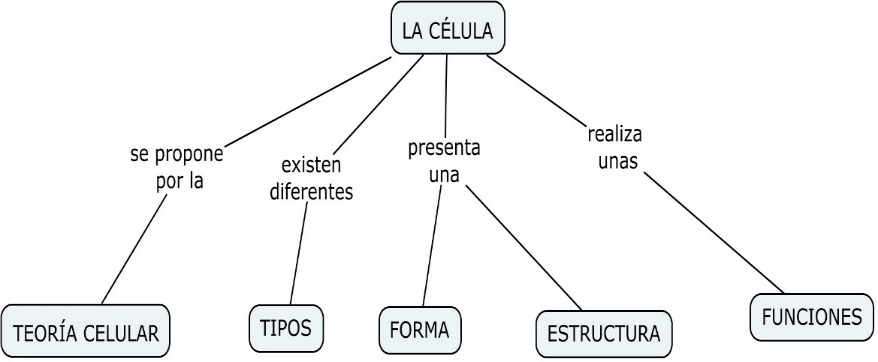 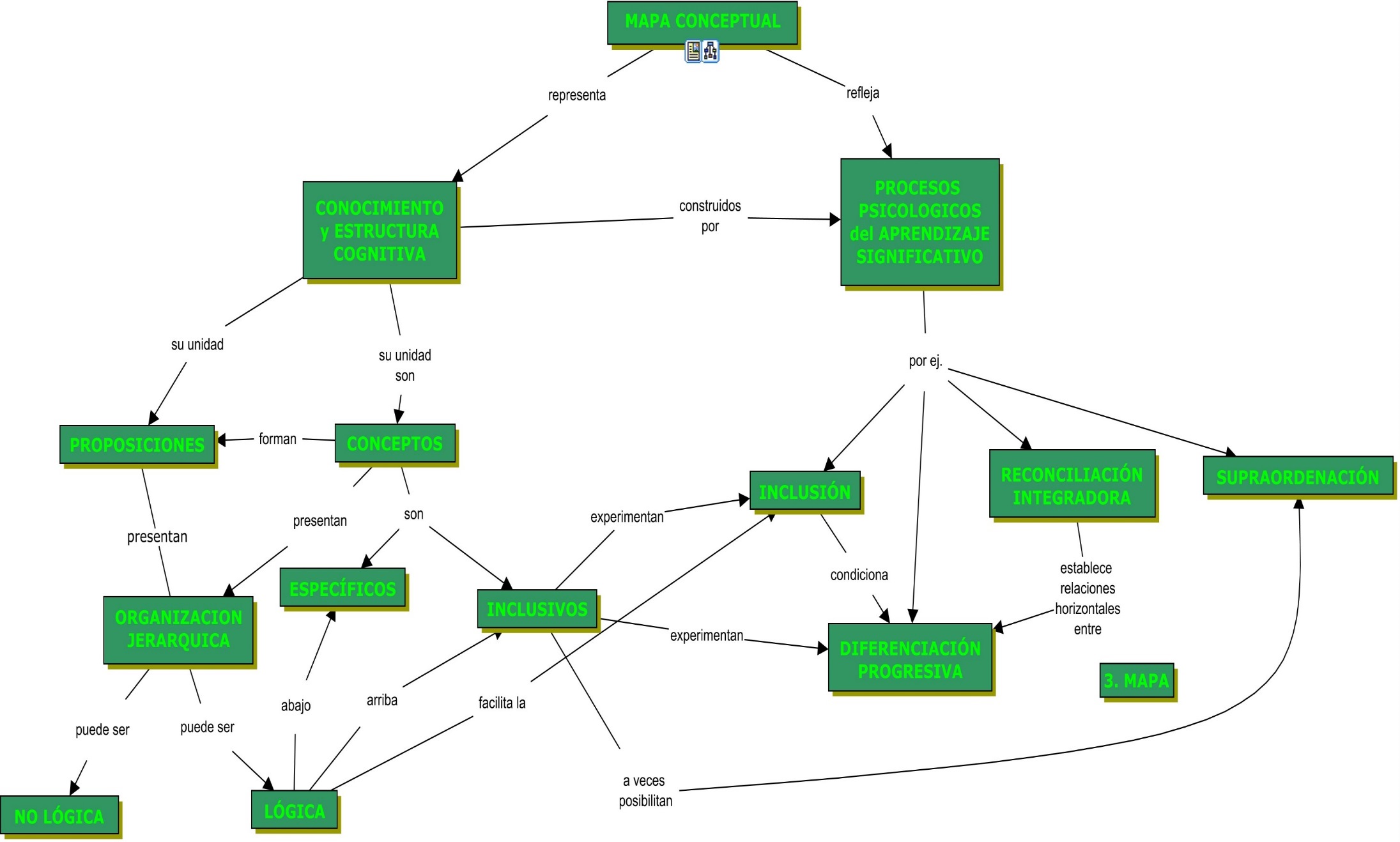 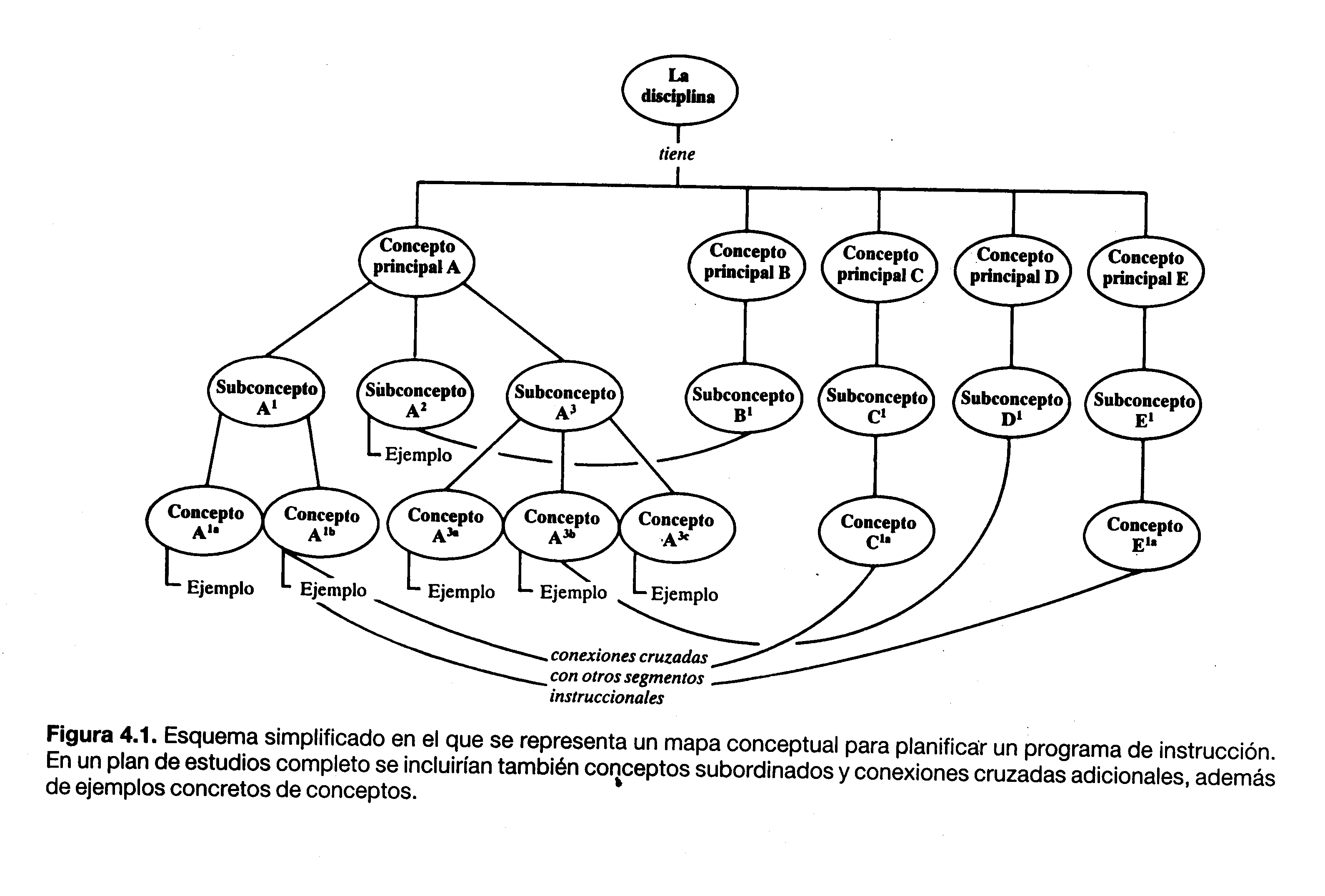 Conceptos inclusivos
Diferenciación
progresiva
Reconciliaciones integradoras
B
produce
produce
SEEDS
NECTAR
FLOWERS
FLOWERS
attract
have
attract
have
INSECTS
INSECTS
FEMALE
produce
PARTS
with
MALE
eg.
ovules
PARTS
NECTAR
POLLEN
A
to transfer
POLLEN
C
from
FLOWERS
attract
have
have
MALE
PARTS
INSECTS
MALE
FEMALE
to
PARTS
PARTS
FEMALE
which
feed on
pick up
called
produce
PARTS
transfer to
called
NECTAR
POLLEN
OVULES
OVULES
which
develop
to form
SEEDS
SEEDS
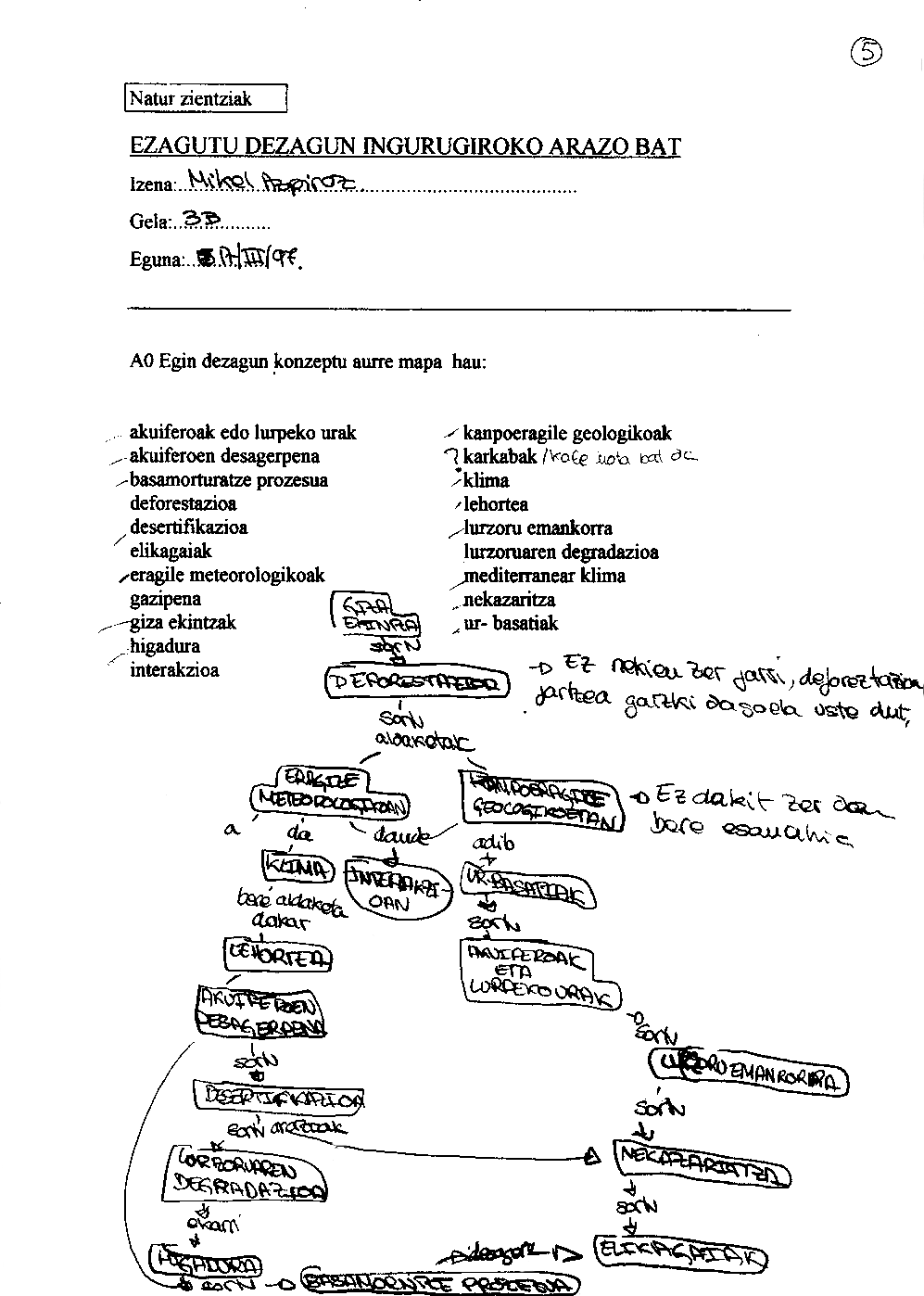 11 akats
4 AKATS
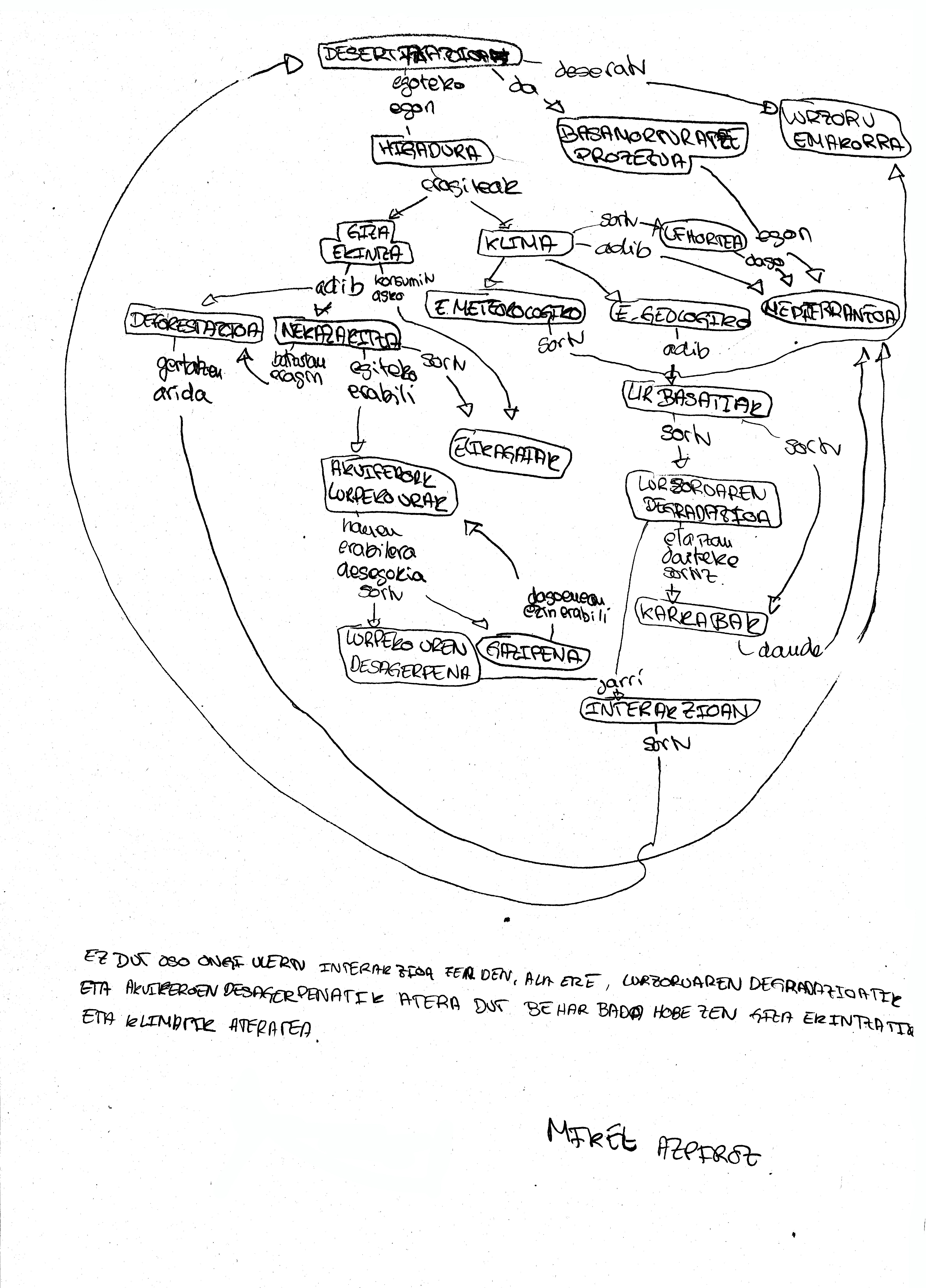 IE-ren ADIERAZLEAK IKASLEENGAN ANTZEMATEN
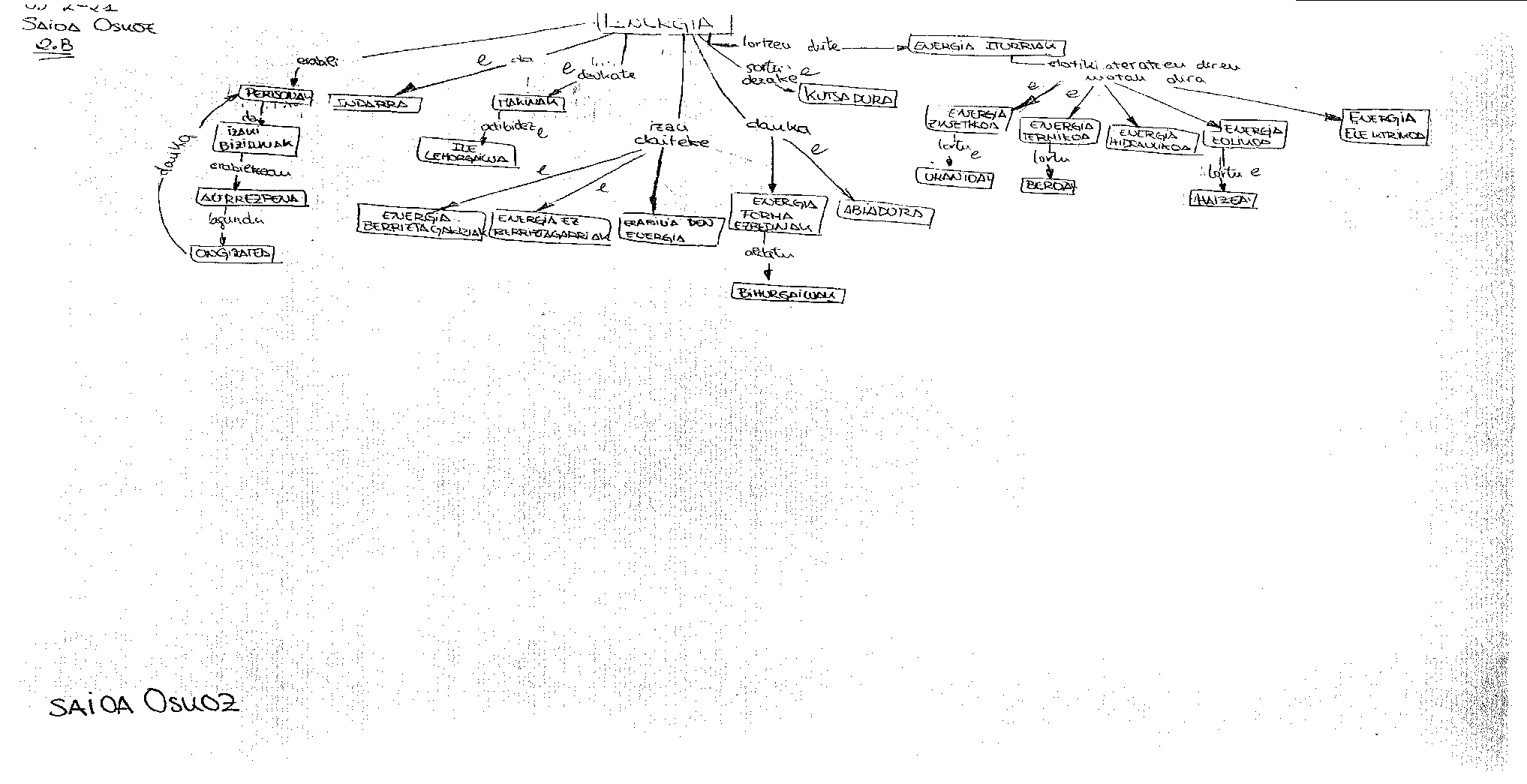 Saioaren hasierako KM
IE-ren ADIERAZLEAK IKASLEENGAN ANTZEMATEN
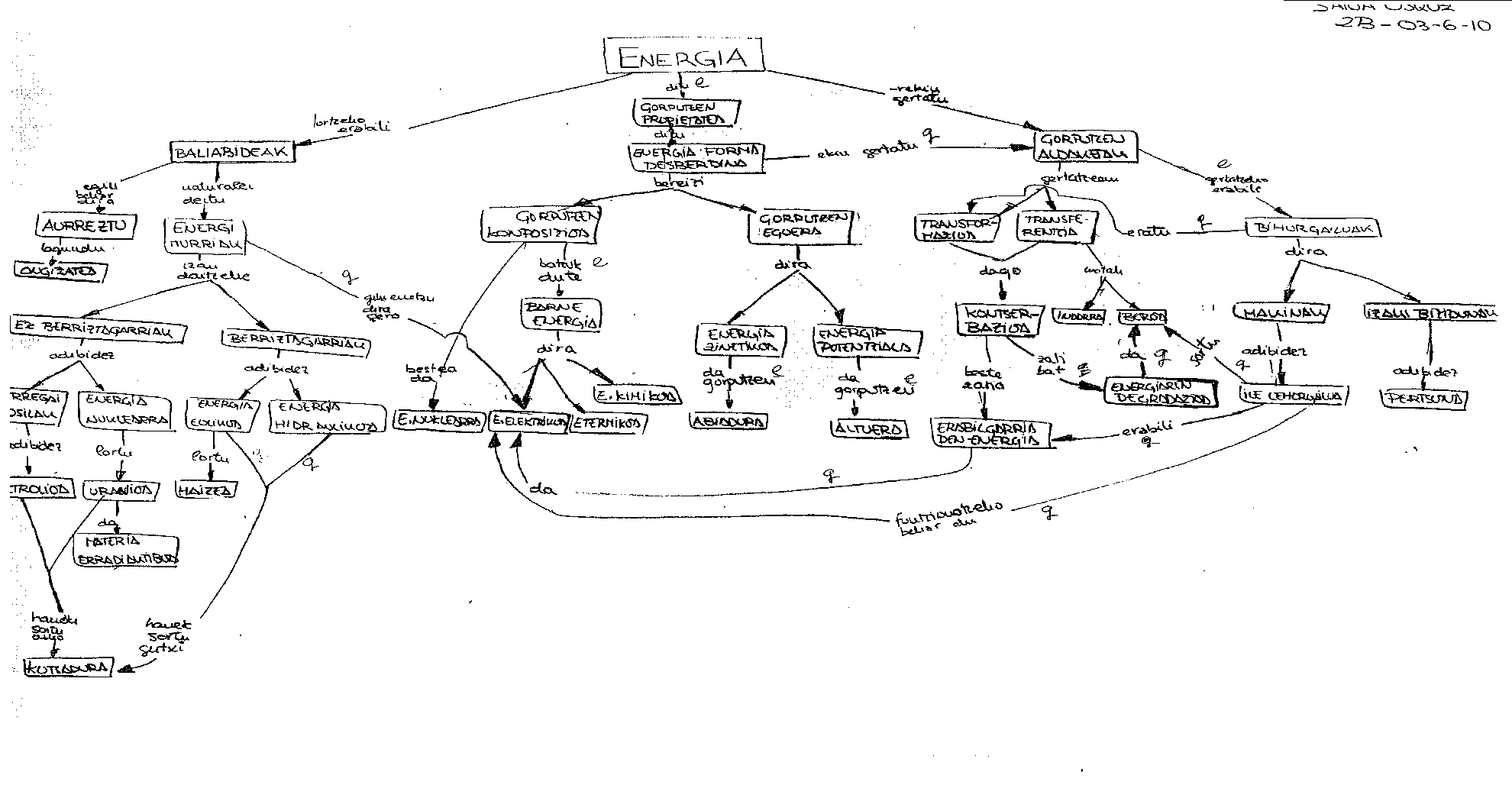 CÓMO VALORAR  LOS MMCC
DESCRIPCIÓN:
Errores 
Niveles de jerarquía.
Ordenación de lo global a lo concreto.
Enlaces cruzados
DISCUSIÓN:
Coherencia entre niveles de jerarquía y la naturaleza inclusiva de los conceptos
Diferenciaciones progresivas
Reconciliaciones integradoras
CÓMO VALORAR  LOS MMCC
TAXONOMIA TOPOGRAFICA. Tres parámetros:
Escribir palabras de enlace.
Niveles jerárquicos
Conceptos que se diferencian prograsivamente
Reconciliaciones integradoras
APLICACIONES DEL MAPA CONCEPTUAL
Ámbito educativo:
Dieños instruccionales facilitadores de un aprendizaje más significativo.
Evaluación del aprendizaje.
Proyectos de trabajo colaborativo. Compartir conocimiento.
Establecer relaciones entre aprendizaje en el aula y  las redes sociales en la misma.
Investigación educativa para la transición de un nuevo modelo educativo.
APLICACIONES DEL MAPA CONCEPTUAL
Ambito de la mejora de las organizaciones.
Aprendizaje organizacional
resolución de conflictos
gestión del conocimiento en organizaciones.
Ámbito de la investigación científica. Investigación cualitativa.
Antropología
astronomía
Ámbito diseño de redes, Webs, hipertextos
APLICACIONES DEL MAPA CONCEPTUAL
Ámbito educativo:
Construcción y  comprensión de textos escritos.
Reestructuración de instituciones universitarias.
Análisis del curriculum.
Organización y conocimiento de centros escolares.
Ámbito educación a distancia:
APLICACIONES DEL MAPA CONCEPTUAL
Ámbito de  la captación y del  compartir conocimiento.
Conocimiento cultural
conocimiento de expertos/as
compartir conocimiento entre expertos y principiantes.
CONOCER PROGRAMA CMAP
www.ihmc.us
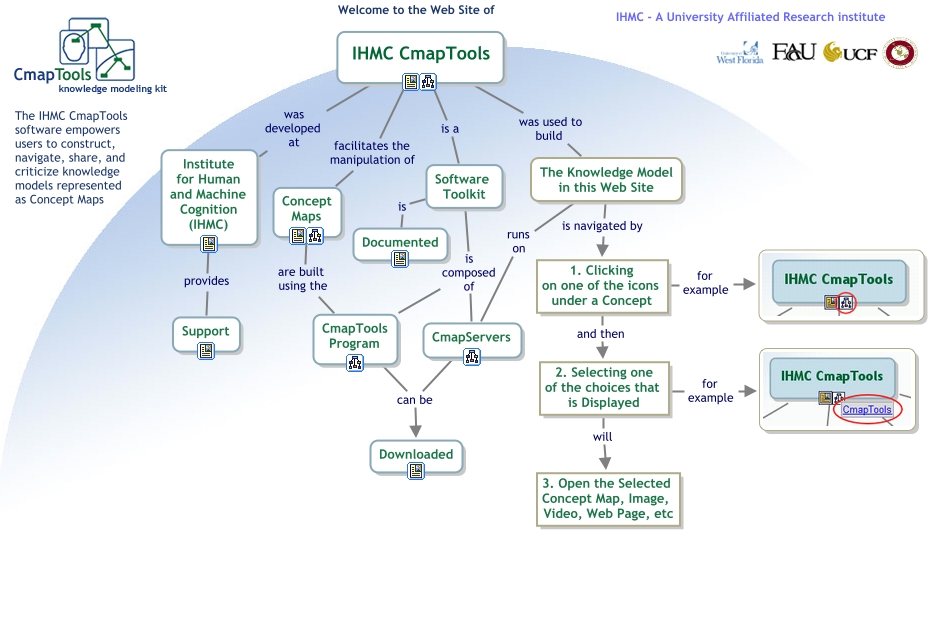 Diseño de propuestasdidácticas
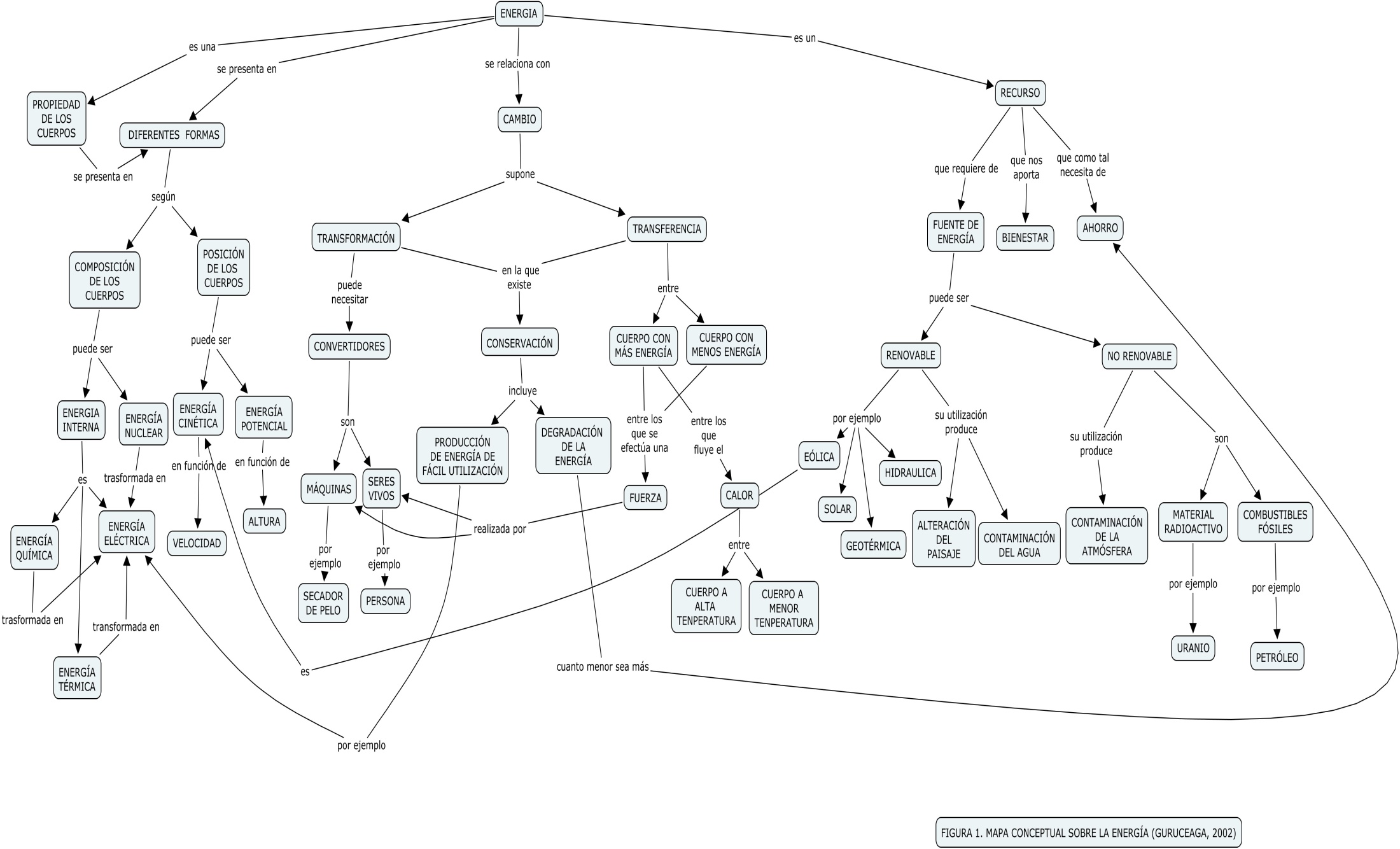 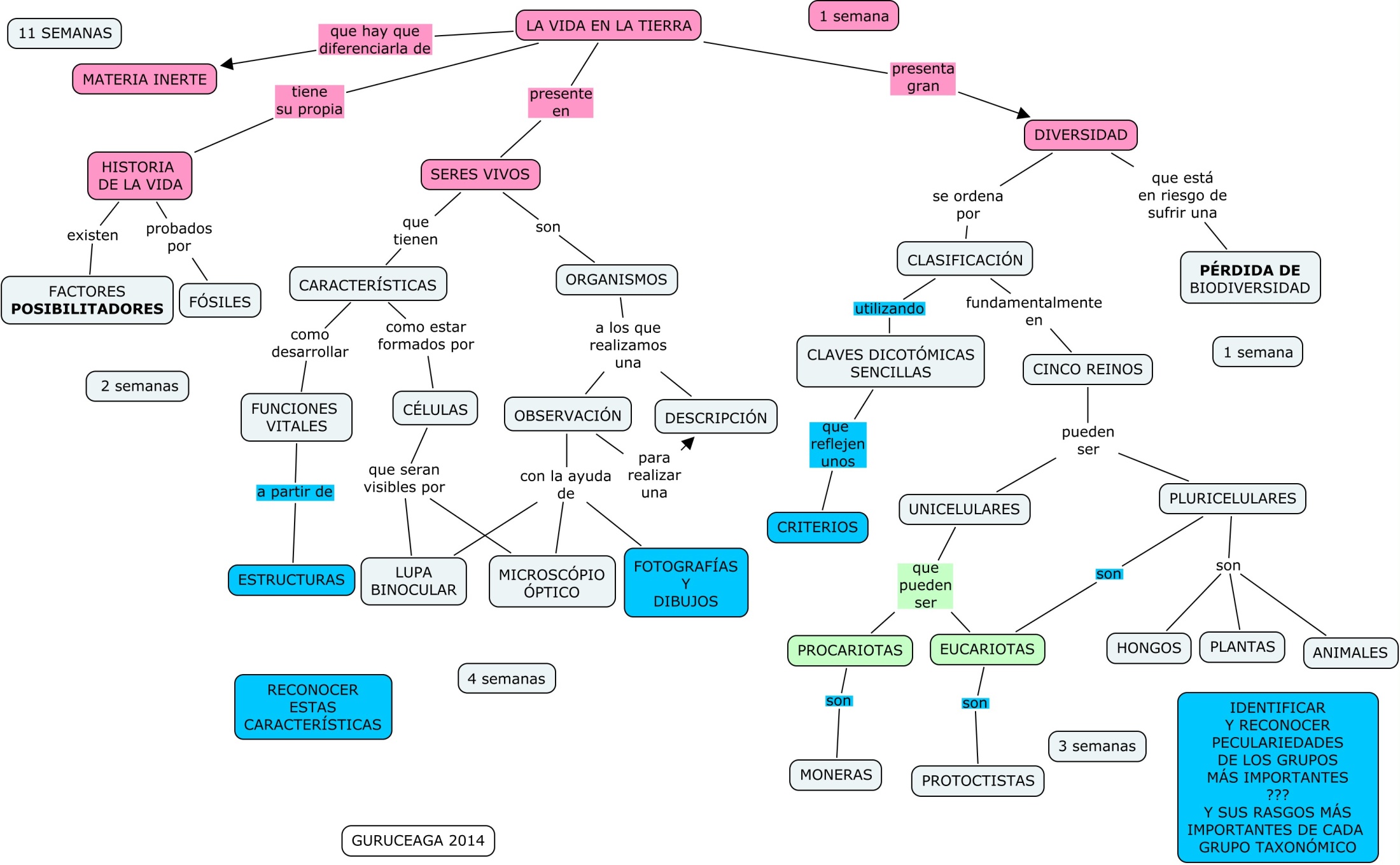